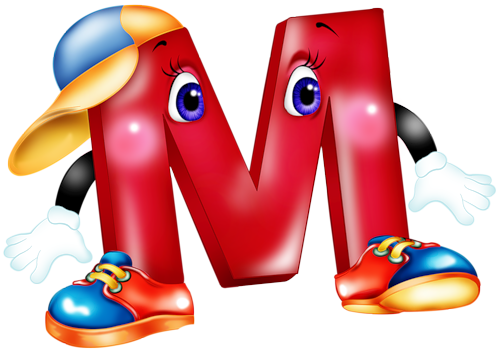 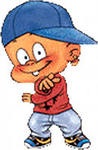 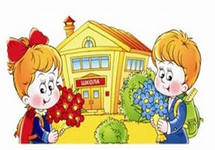 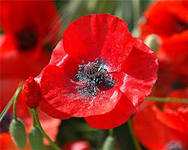 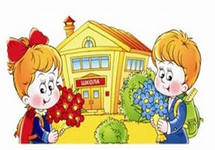 мәктәп
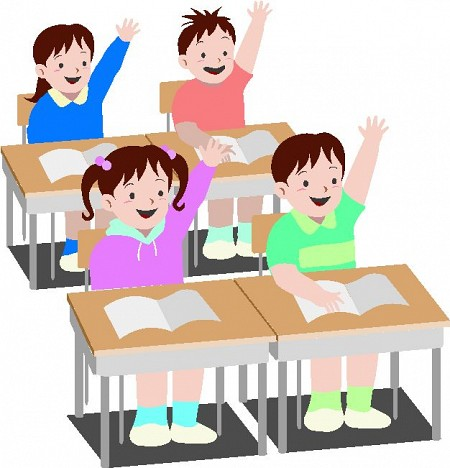 Миша  мәктәптә
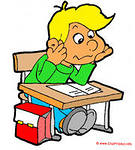 Максим   укый
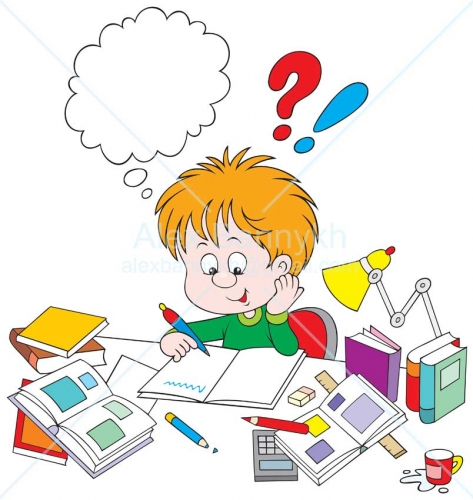 Миша  яза
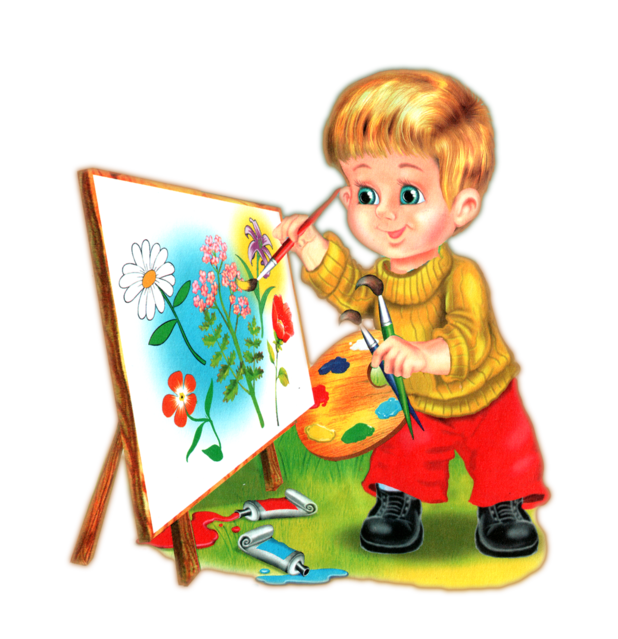 Мансур   рәсем ясый
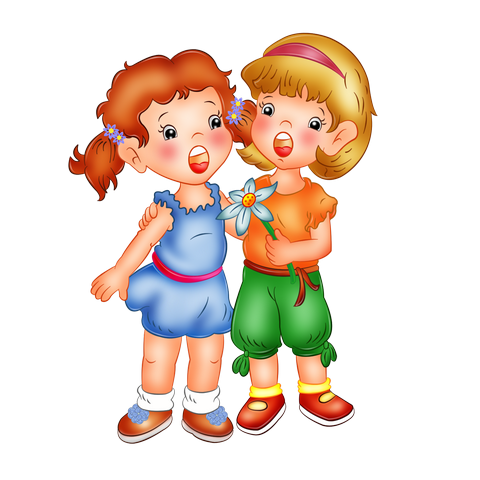 Маша  белән  Марина
җырлыйлар.